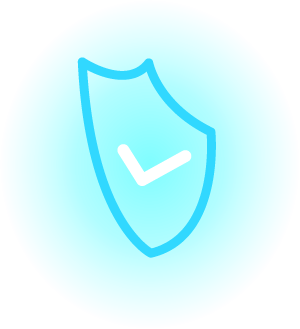 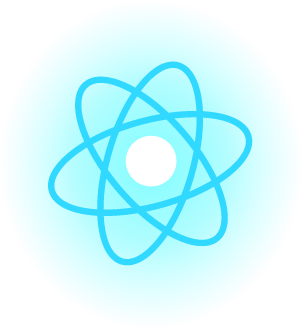 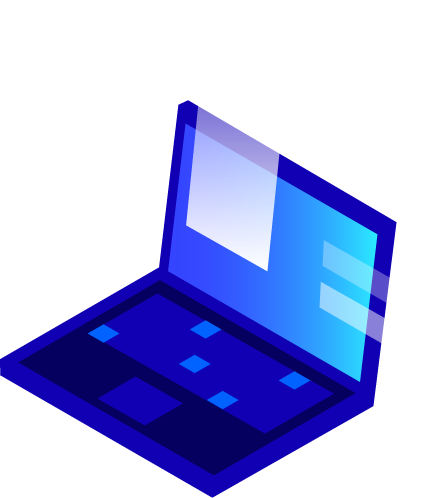 Таблицага берилгендерди кошуу. INSERT командасы
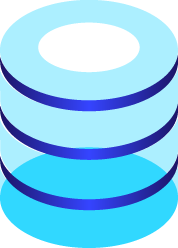 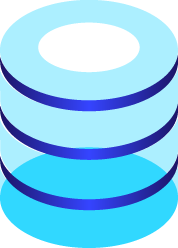 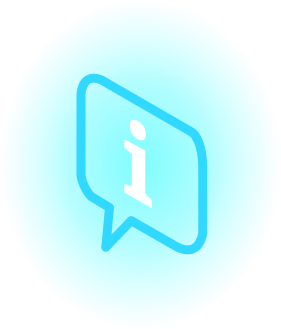 Сабактын планы:
Таблицага берилгендерди кошуу үчүн INSERT командасын колдонуу;
Таблицага бир нече берилгендерди кошуу.
Таблицанын кээ бир мамычаларына маанилерди кошуу;
2
Сабактын максаты:
Студенттер  INSERT командасынын жардамында таблицага берилгендерди кошууну үйрөнүшөт жана жасаган жумуштарын демонстрациялашат.
3
Глоссарий:
INSERT – таблицага берилгендерди кошуу
4
Таблицанын кээ бир мамычаларына маанилерди кошуу
MySQL’де таблицага берилгендерди кошуу үчүн INSERT командасы колдонулат жана ал төмөнкүдөй синтаксиске ээ:
INSERT [INTO] таблицанын_аты [(мамычалардын_тизмеси)] VALUES (маани1, маани2, ... мааниN)
INSERT INTO туюнтмасынан кийин кашаанын ичинде берилгендер кошулуучу мамычалар үтүр аркылуу көрсөтүлөт. Ал эми VALUES  сөзүнөн кийин көрсөтүлгөн мамычалар үчүн маанилер берилет.
Мисалы, productsdb берилгендер базасында Products таблицасы берилген болсун:
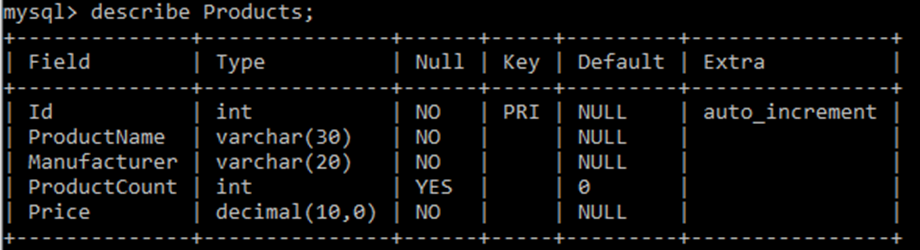 CREATE DATABASE productsdb;
USE productsdb;
CREATE TABLE Products
(
Id INT AUTO_INCREMENT PRIMARY KEY,
ProductName VARCHAR(30) NOT NULL,
Manufacturer VARCHAR(20) NOT NULL,
ProductCount INT DEFAULT 0,
Price DECIMAL NOT NULL
);
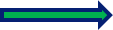 Бул таблицага бир жолчону кошуу үчүн төмөнкүдөй команданы жазабыз:
INSERT Products(ProductName, Manufacturer, ProductCount, Price)
VALUES ('iPhone X', 'Apple', 5, 76000);
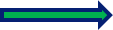 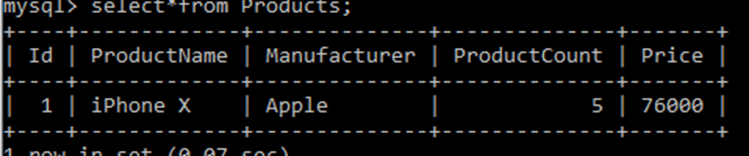 Бул учурда ProductName мамычасына "iPhone X" мааниси, Manufacturer мамычасына- "Apple" мааниси, ProductCount мамычасына – 5 мааниси, Price мамычасына – 76000 мааниси берилди.
Эскерте кетүүчү нерсе, мамычалардын типтери менен берилген маанилер дал келүүсү керек. Башкача айтканда ProductName мамычасы varchar – жолчолук тип болгондуктан, тиешелеш түрдө жолчолук маанини ‘’ белгисинин ичине жазуу керек. Ал эми ProductCount мамычасы int –бүтүн тип болгондуктан бул мамыча бүтүн сандарды гана кабыл алат.
Таблицанын бардык мамычаларына маани кошуу шарт эмес. Мисалы, жогоруда келтирилген мисалда Id мамычасына маани берилген жок. Себеби, бул мамычада AUTO_INCREMENT атрибуту коюлган.
Андан сырткары NULL жана DEFAULT атрибуттарына ээ болгон мамычаларга да маани бербей коюуга болот. Мисалы, Products таблицасындагы ProductCount мамычасына баштапкы абалда нөл мааниси DEFAULT атрибуту аркылуу берилген. Демек, бул мамычага маани бербей коюуга болот:
INSERT Products(ProductName, Manufacturer, Price) 
VALUES ('Galaxy S9', 'Samsung', 63000);
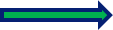 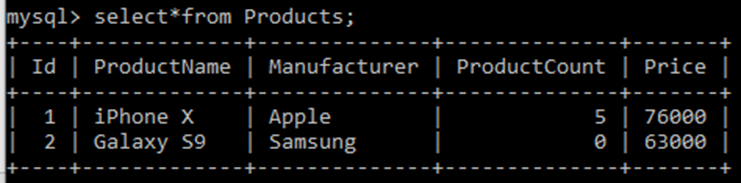 Маанилерди кошууда DEFAULT жана NULL  сөздөрүн жазуу менен тиешелүү маанилерди алууга болот:
INSERT Products(ProductName, Manufacturer, Price, ProductCount) 
VALUES ('Nokia 9', 'HDM Global', 41000, DEFAULT);
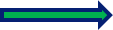 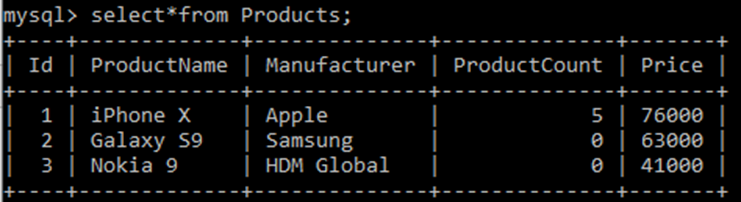 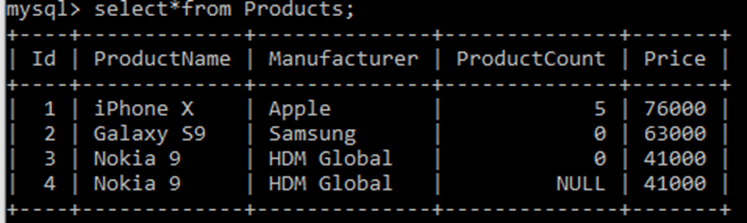 INSERT Products(ProductName, Manufacturer, Price, ProductCount) 
VALUES ('Nokia 9', 'HDM Global', 41000, NULL);
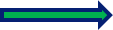 Таблицага бир нече жолчолорду кошуу
Таблицага бир эле убакта бир нече жолчолорду кошууга болот:
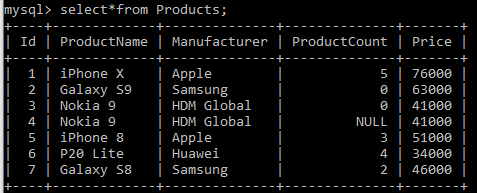 INSERT Products (ProductName, Manufacturer, Price, ProductCount) 
VALUES
('iPhone 8', 'Apple', 51000, 3),
('P20 Lite', 'Huawei', 34000, 4),
('Galaxy S8', 'Samsung', 46000, 2);
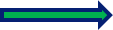 Текшерүүчү суроолор:
1. Таблицалардын мамычаларына маани кошуу үчүн кандай команда колдонулат?
2. Таблицанын кээ бир мамычаларына маани кошуу үчүн кандай командалар аткарылат?
3. Таблицадагы мамычанын маанисин кантип көрүүгө болот?
4. Баштапкы абалда маанилерди берүү кандай болот?
5. Таблицага бир нече жолчолорду кошуу кандай тартипте жүргүзүлөт?
6. Таблицанын бардык мамычаларына маани кошуу үчүн кандай командалар аткарылат?